معرفة سور قرآنية قصيرة 644
مقدم الهدف : موزة سهيل بن نهية
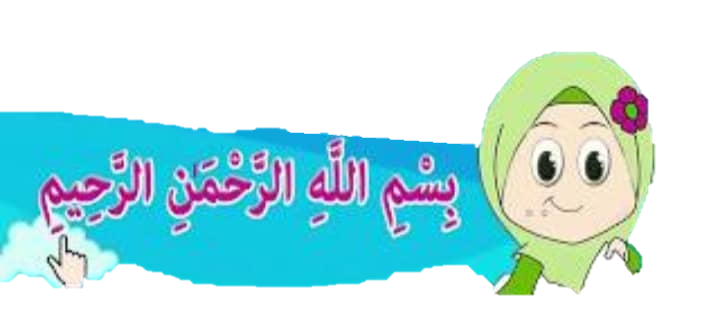 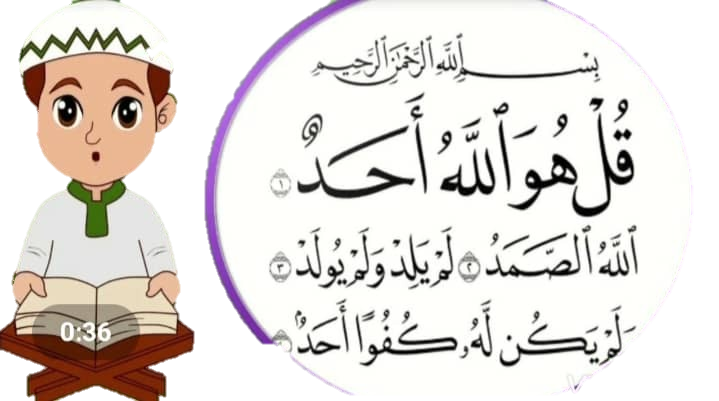 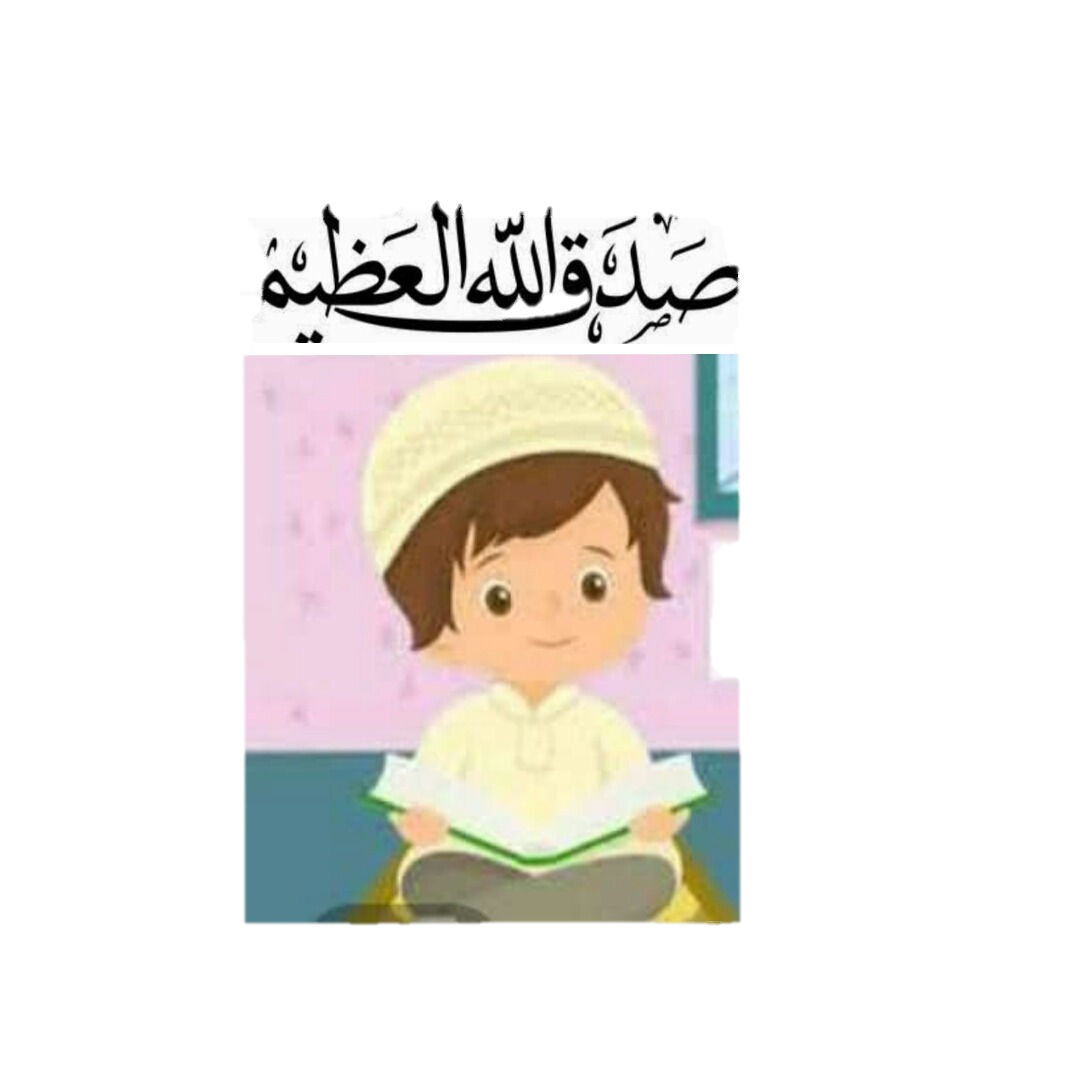 1 February 2021
2
1-  يجب على المعلم قول بماذا نبدأ قبل قراءة القرآن ؟ يقول الطالب نبدأ بسم الله الرحمن الرحيم
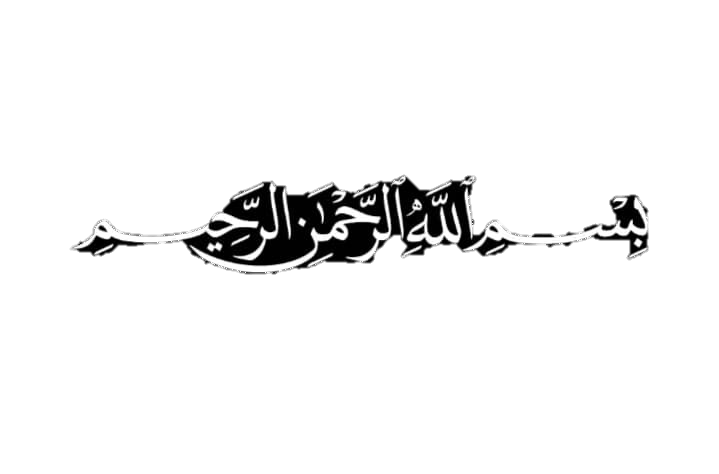 3
2- يجب على المعلم قول ماذا سوف تقرأ ؟ يقول الطالب سورة الإخلاص
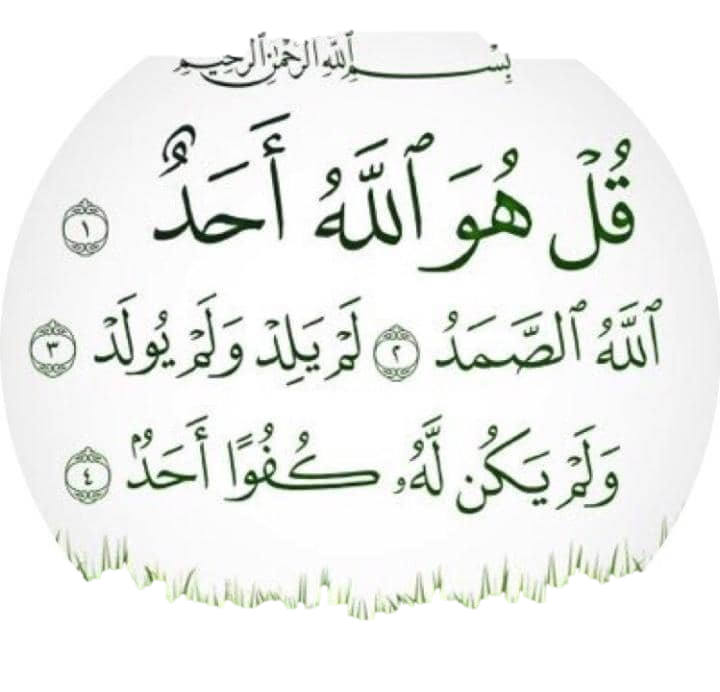 4
3- يجب على المعلم قول بماذا نختم السورة  ؟ يقول الطالب نختمها ب صدق الله العظيم
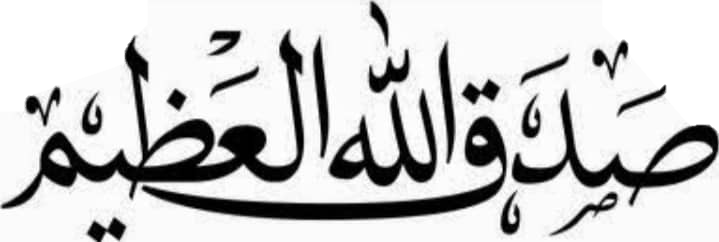 5
1 February 2021
6
1- يبدأ بالبسملة
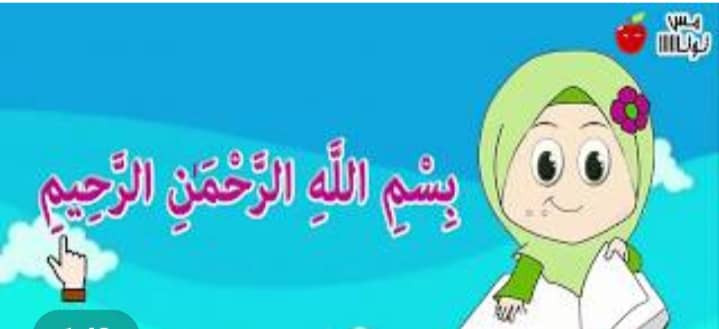 7
2-  يردد سورة الإخلاص
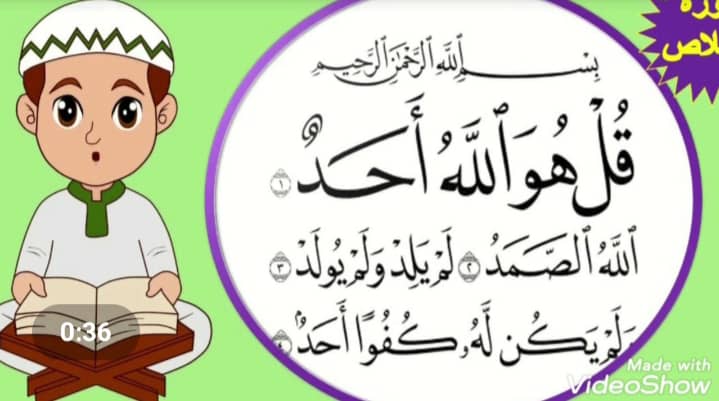 8
3- يختم السورة بقول صدق الله العظيم
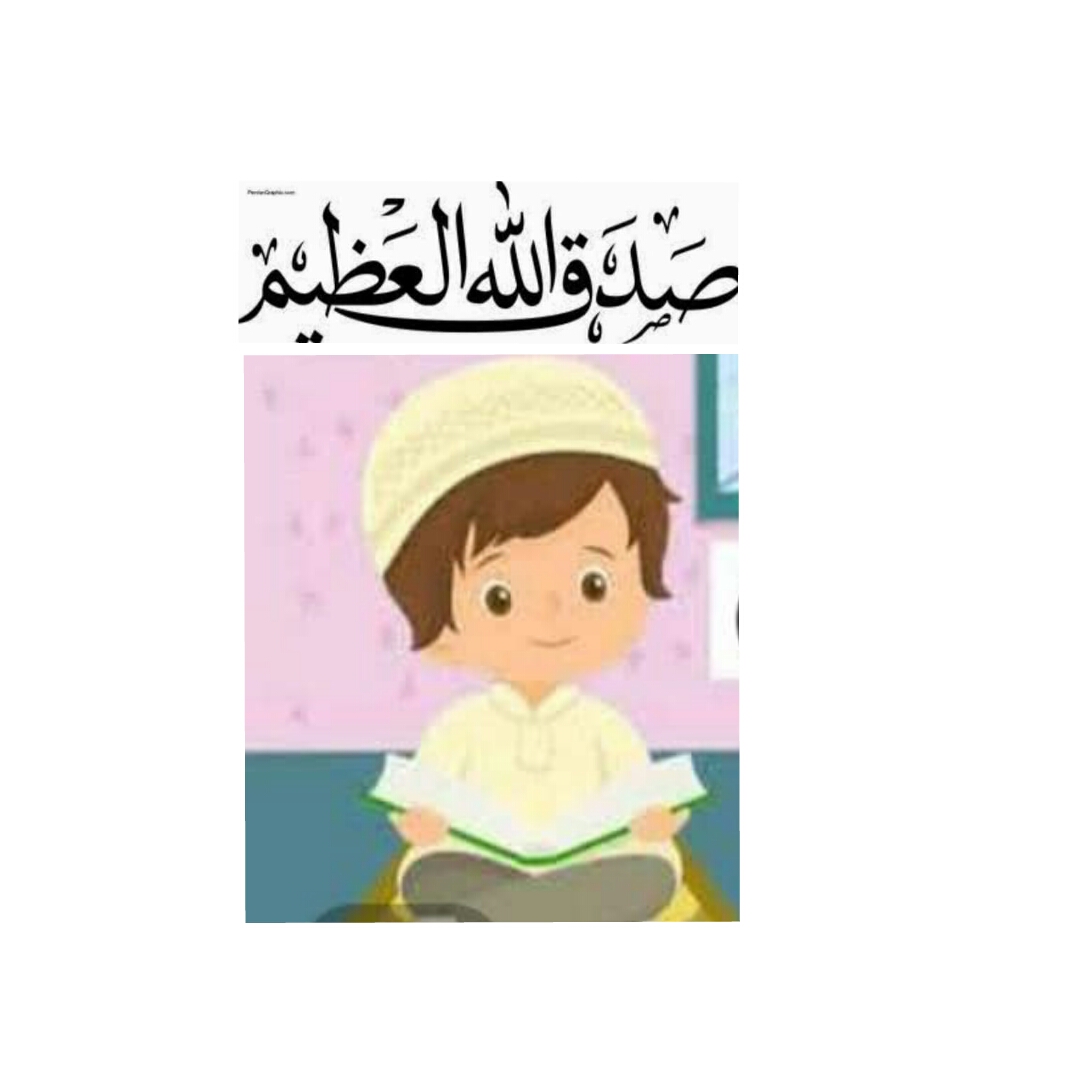 9
1 February 2021
10